I	 INTRODUCTION
I.3 	(F Sept 09) 	Oniontology: Examples
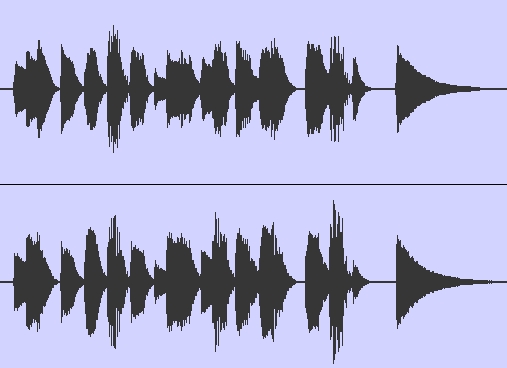 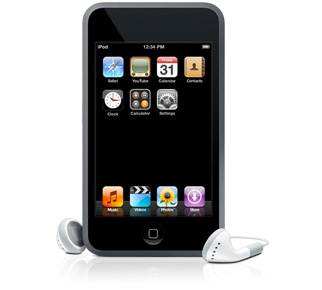 expression



signification



content
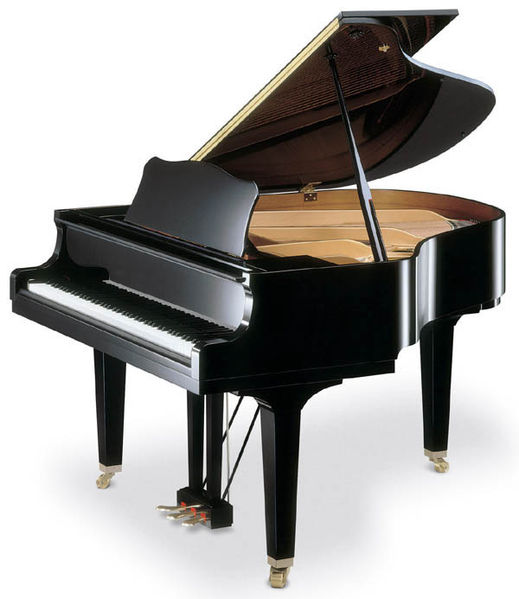 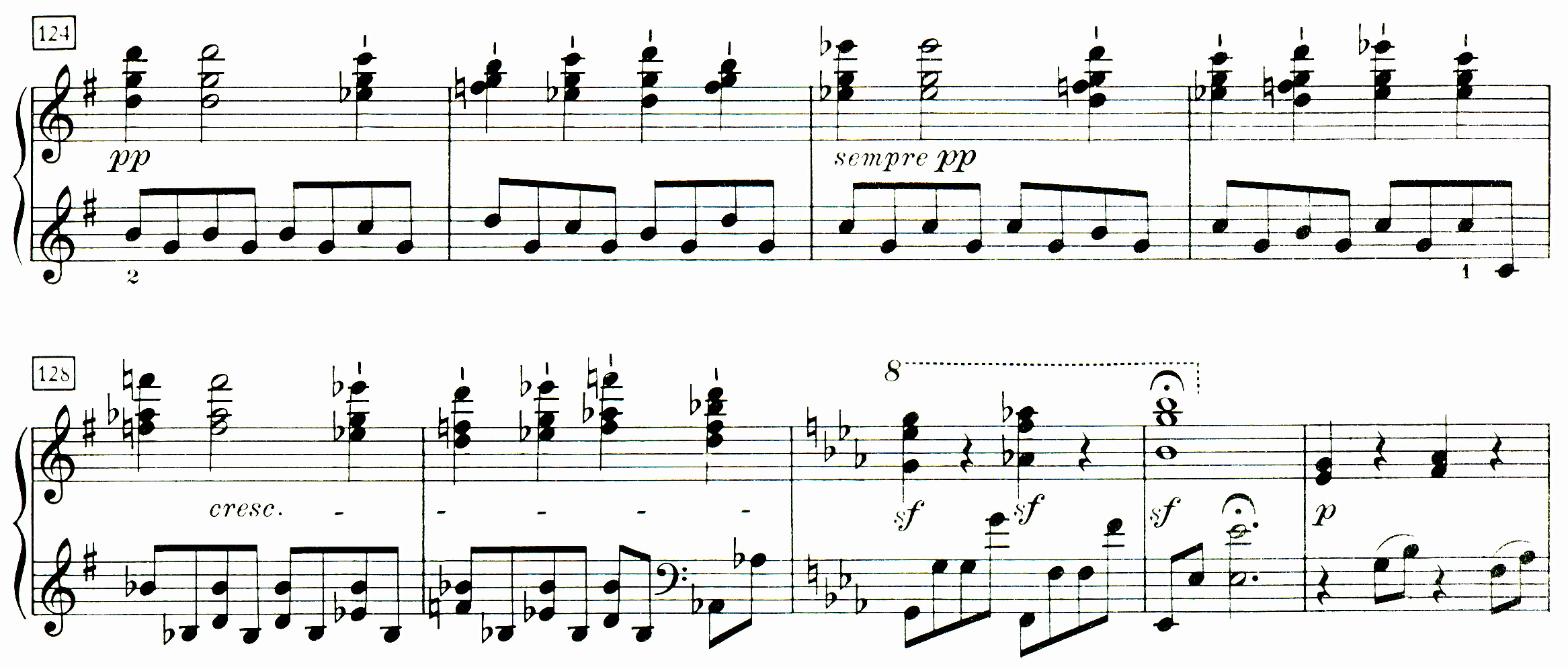 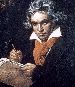 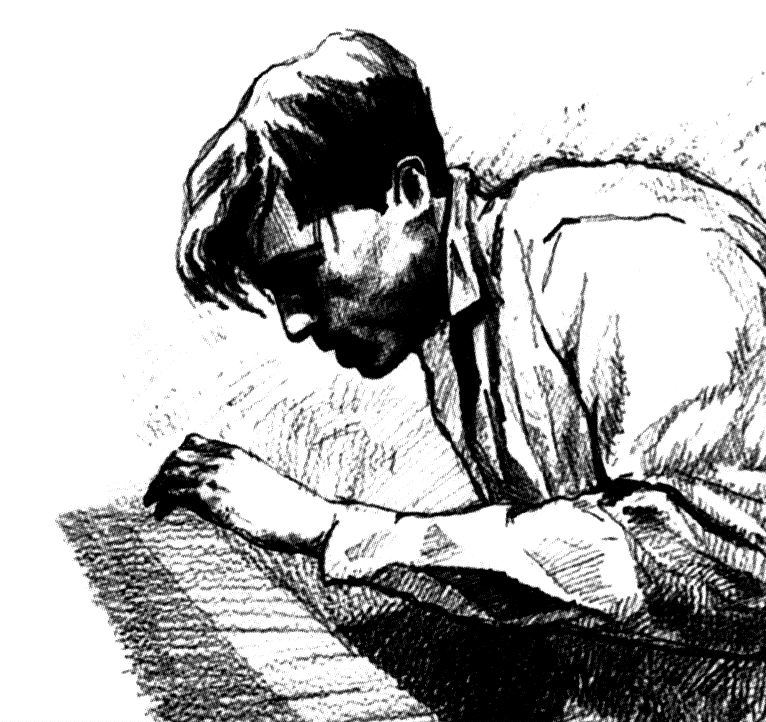 physical

           psychological

symbolic
poiesis      neutral level      aesthesis
The Ontology of Music
signs
realities
communication
Realities: Physical
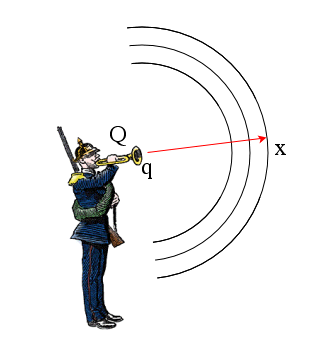 Realities: Symbolic
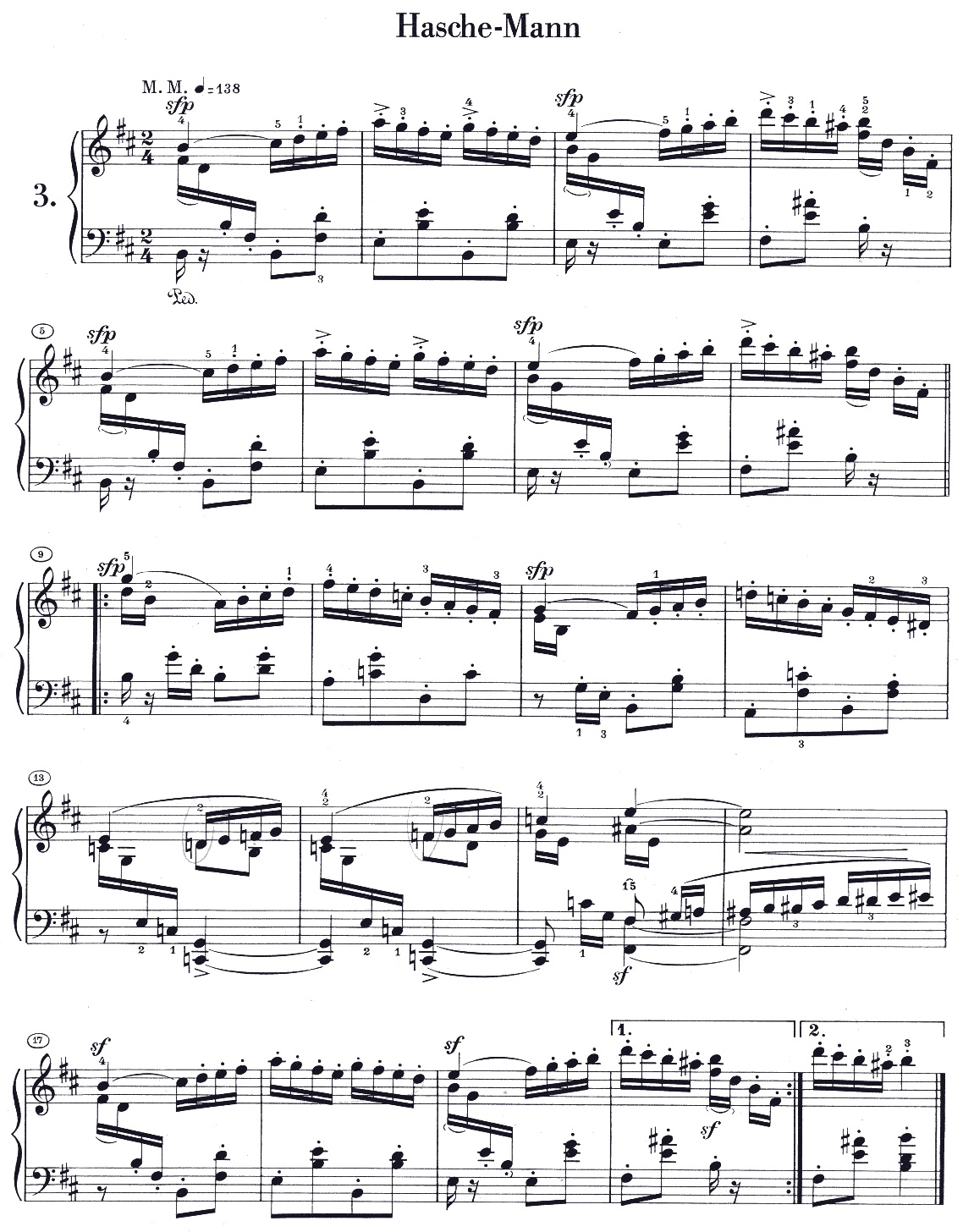 hounted
Realities: Symbolic
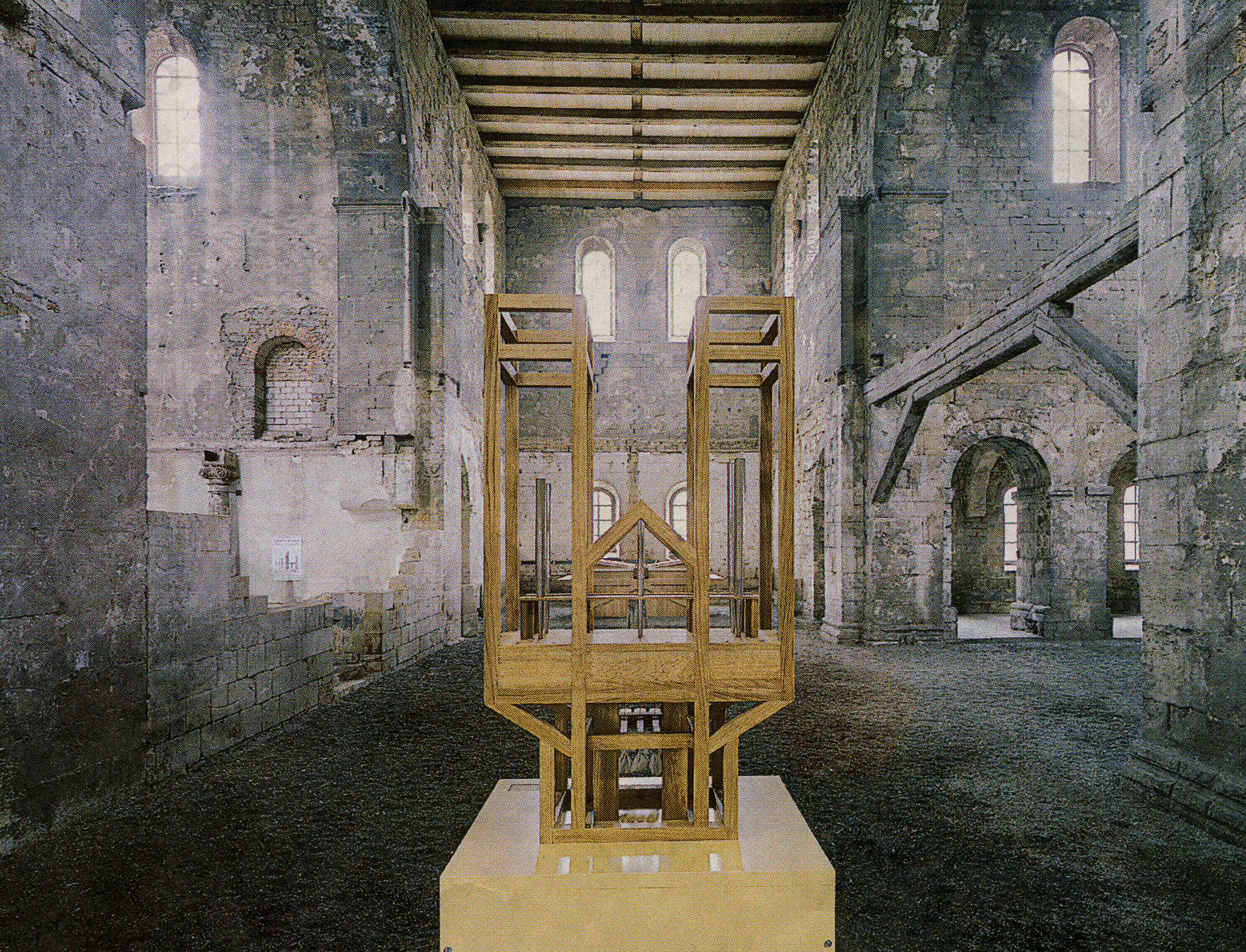 John Cage: ASLSP
Realities: Psychological
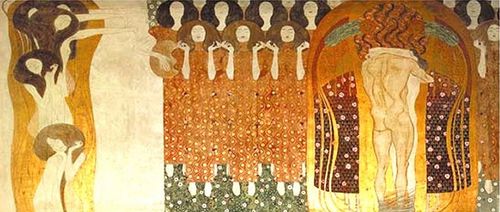 Gustav Klimt: Beethoven Frieze
Symbolic
Physical
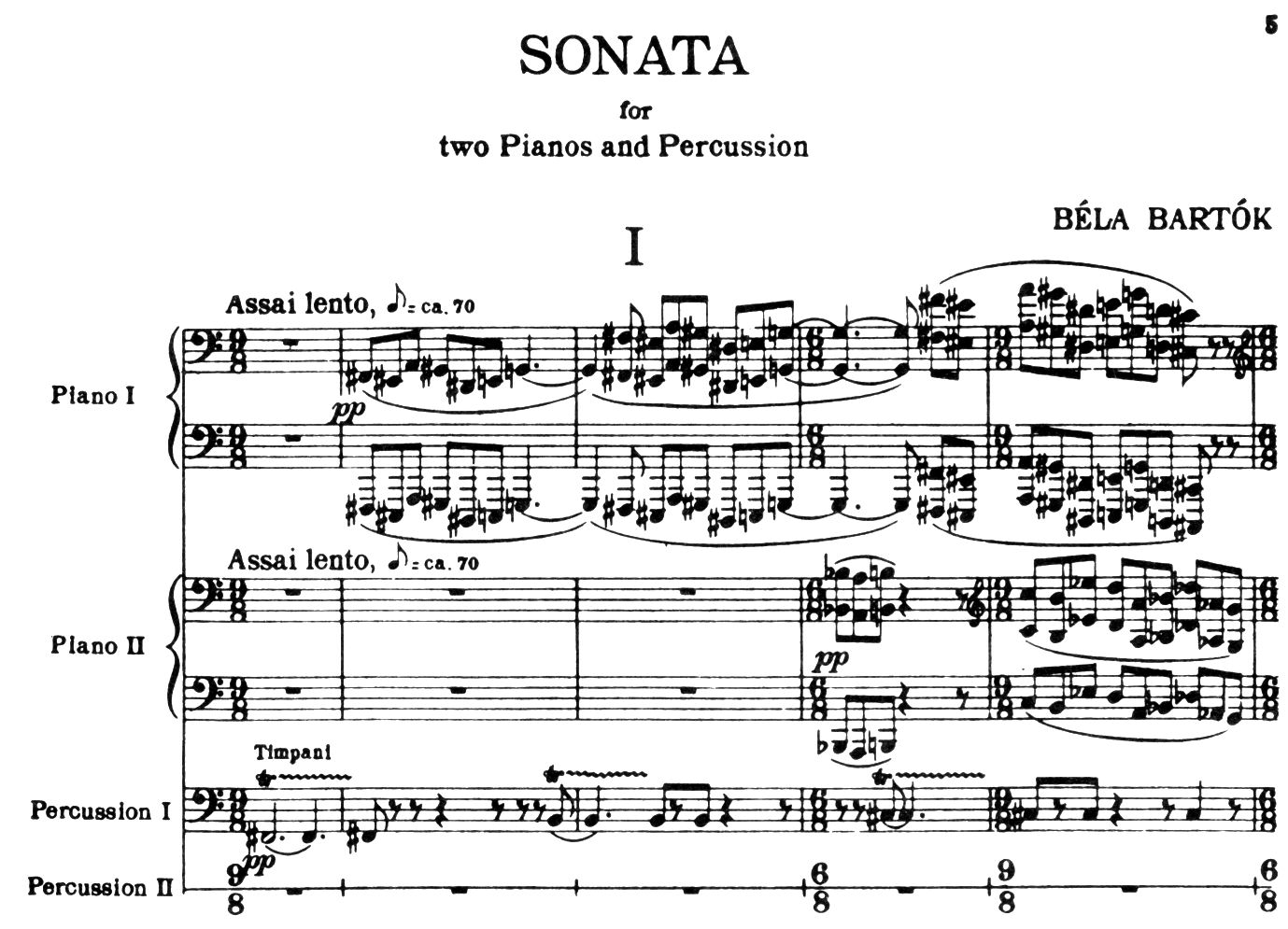 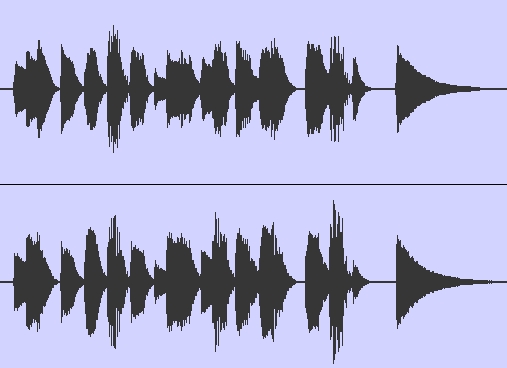 
Psychic
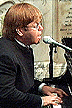 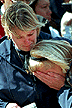 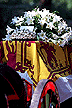 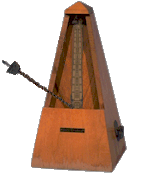 Elton John
Candle in the Wind
Communication: Poiseis
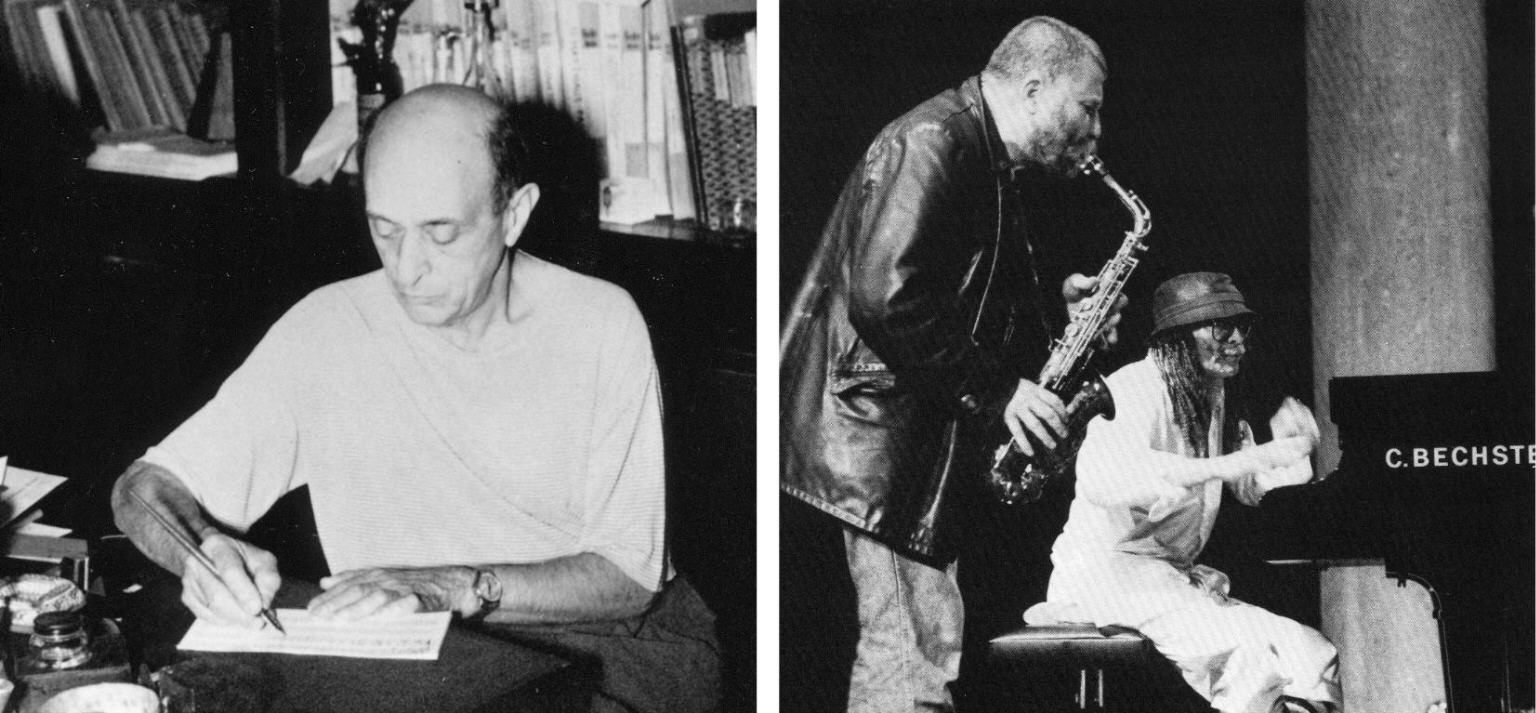 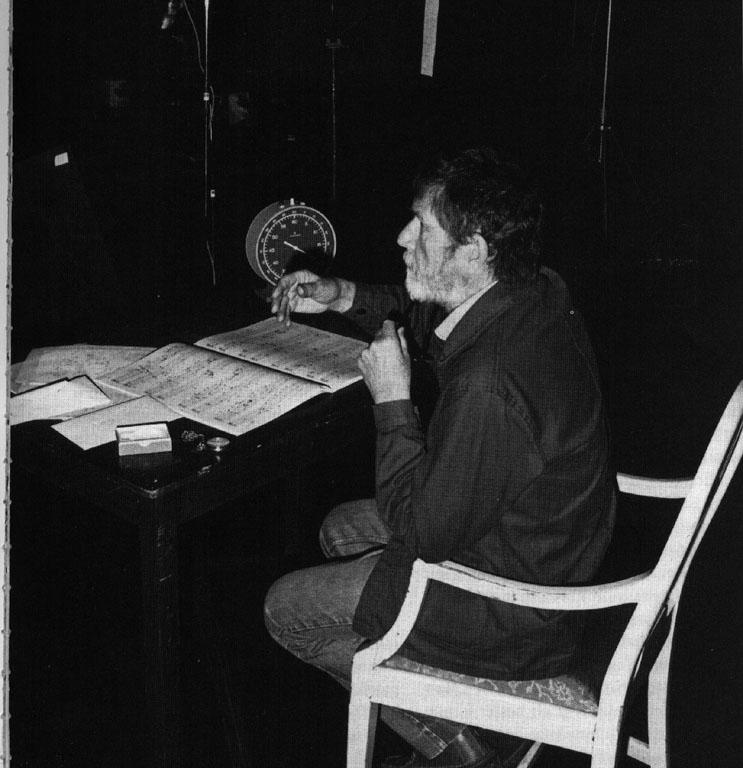 Arnold Schoenberg/John Cage
Communication: Poiseis
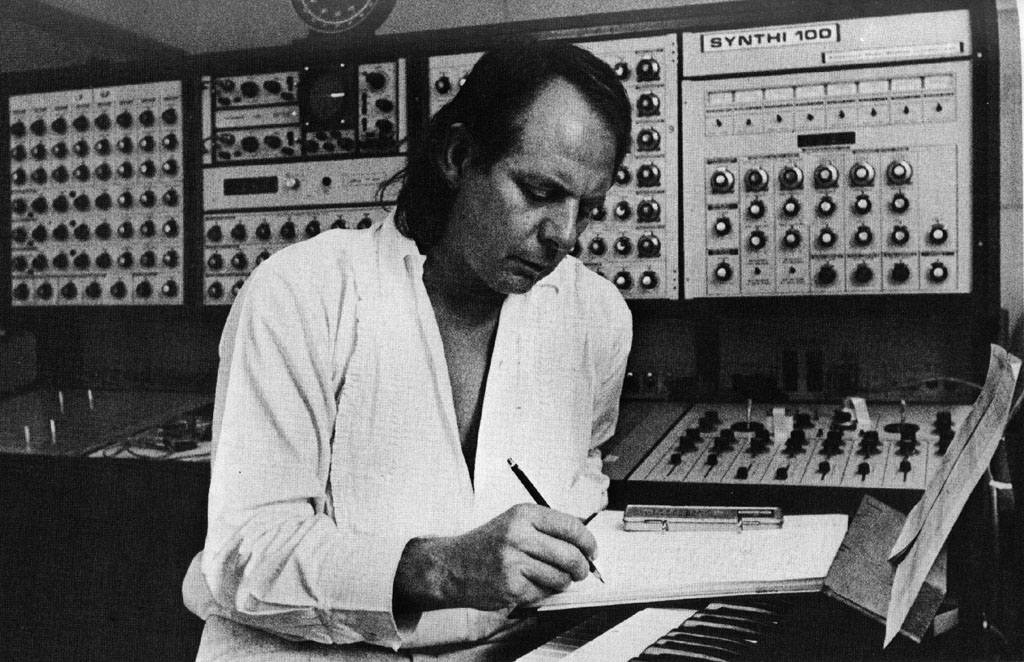 Stockhausen
Communication: Poiseis
Cecil Taylor/Peter Broetzmann
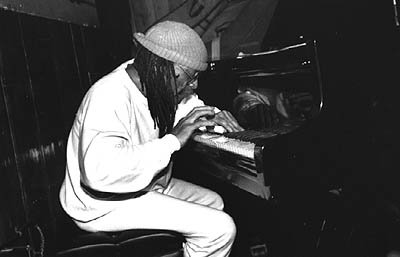 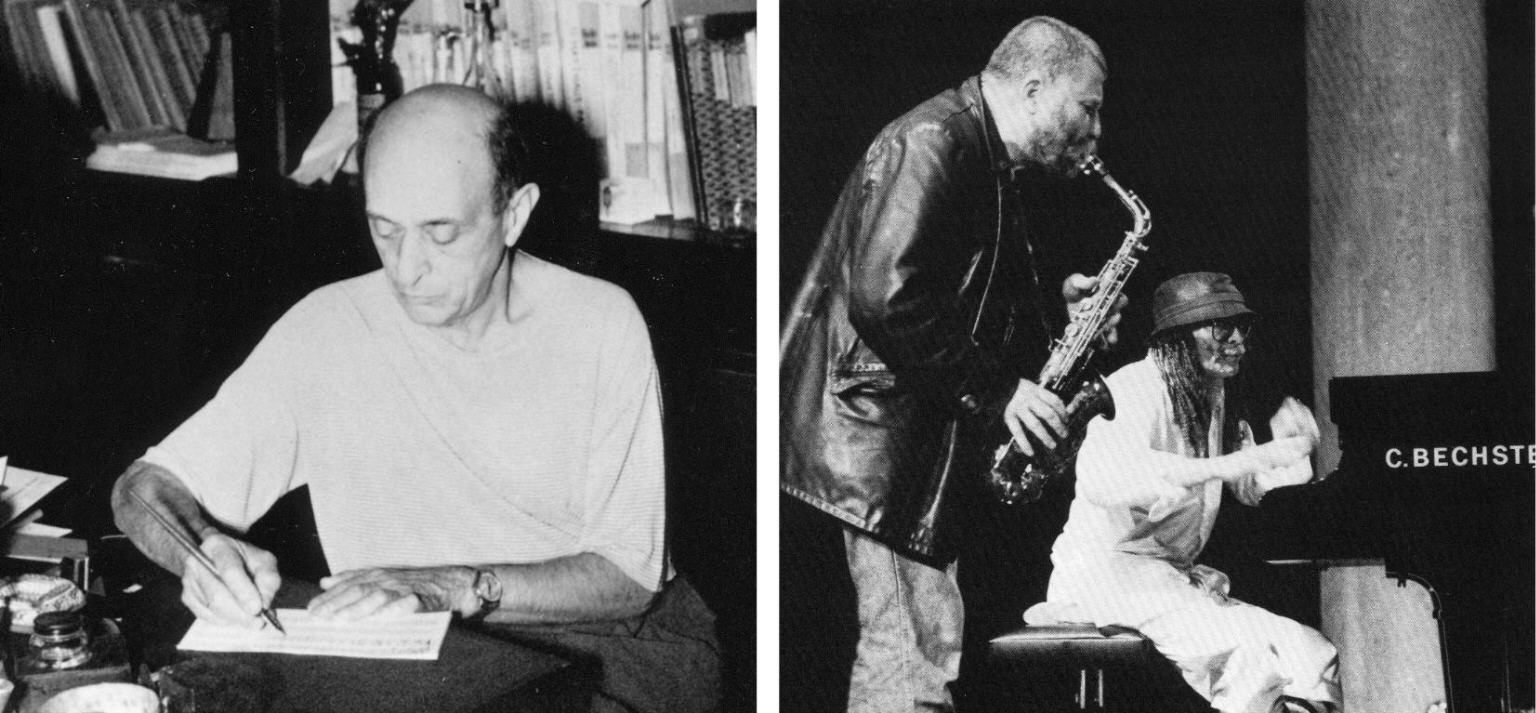 Communication: Poiseis
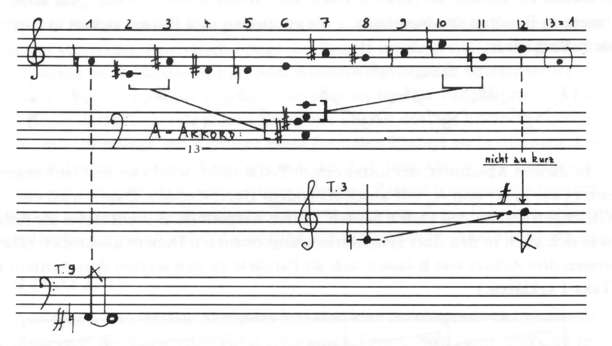 Karlheinz Stockhausen Klavierstück IX
Communication: Aesthesis
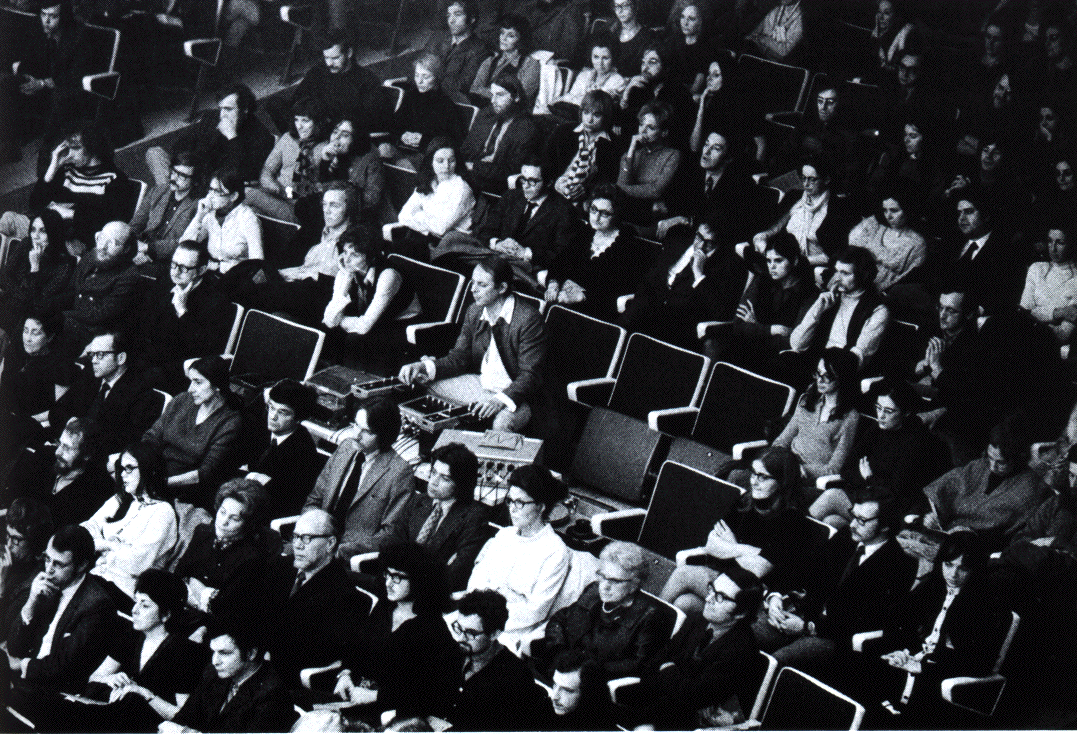 with Stockhausen
Communication: Aesthesis
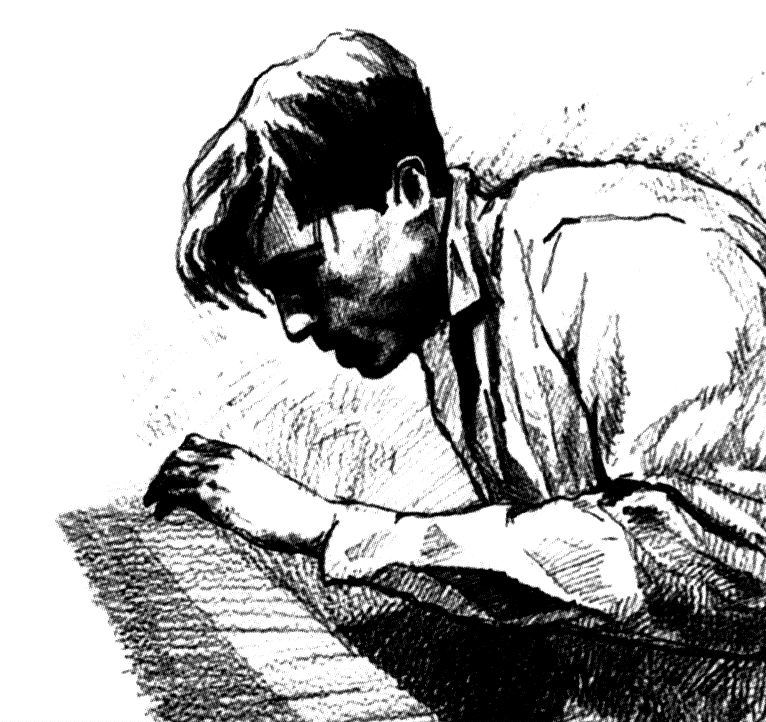 Performance/Interpretation
Communication
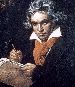 Poiesis
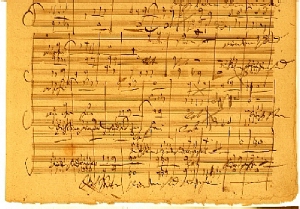 Aesthesis
Neutral Niveau
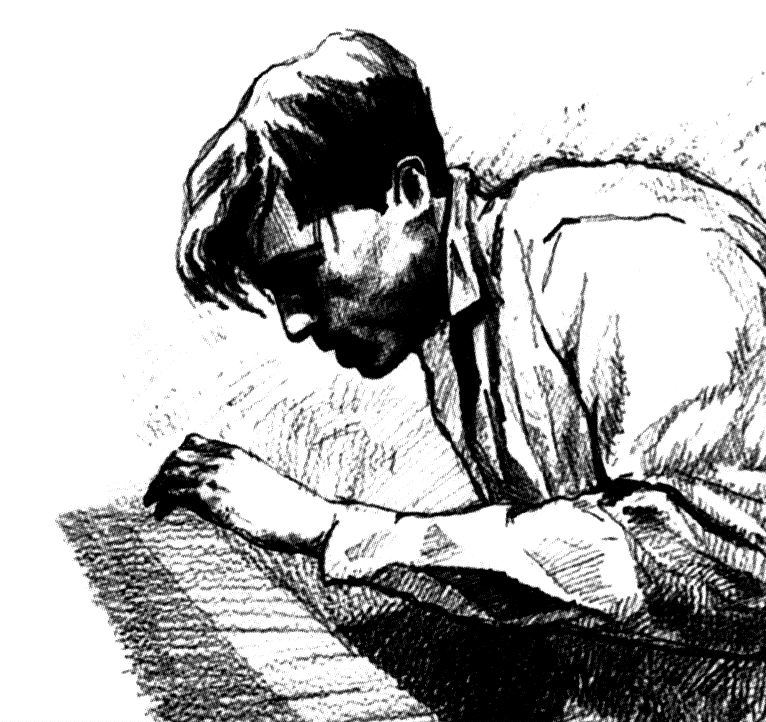 Jean Molino, Paul Valéry, Nicolas Ruwet, Jean-Jacques Nattiez
Sign
„Firework“
Semiotics
Expression
Signification
Content
!
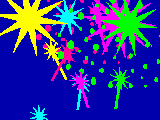 aliquid
pro
aliquo
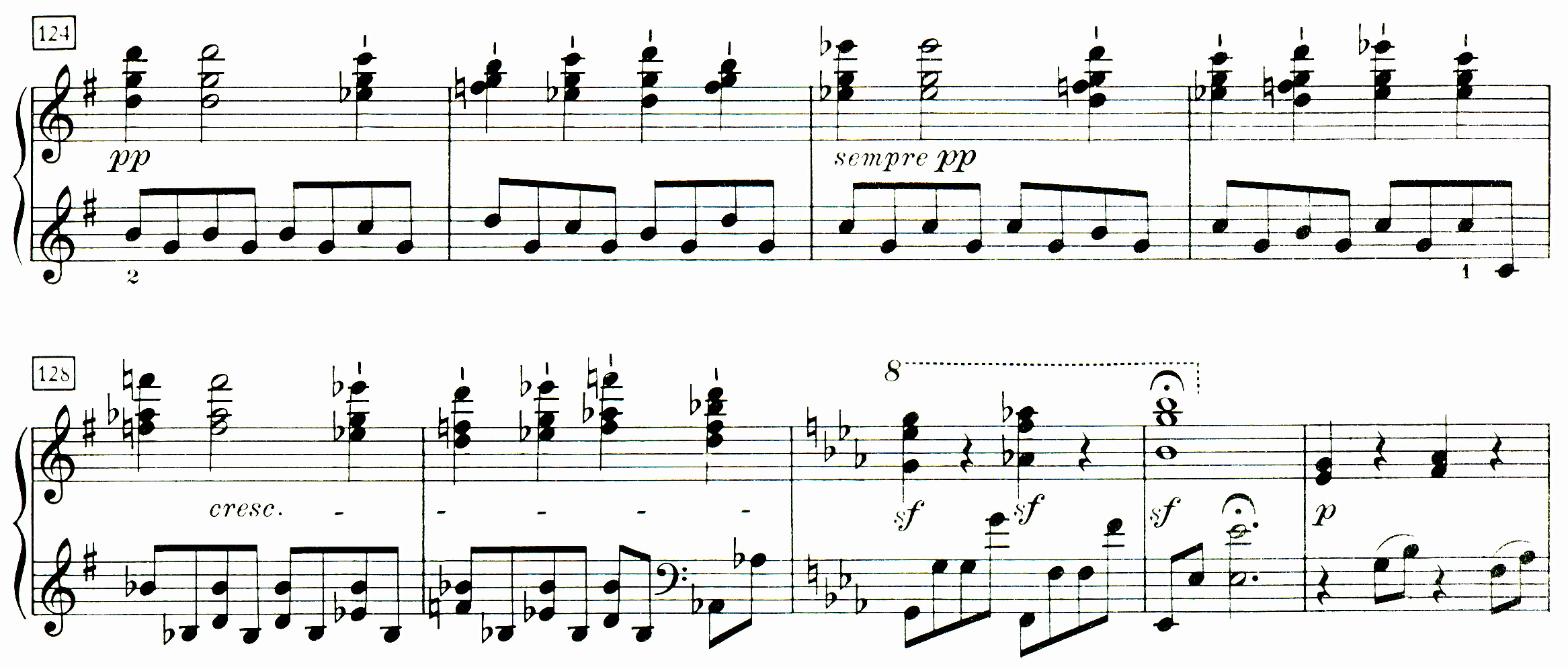 Expression
„score surface“
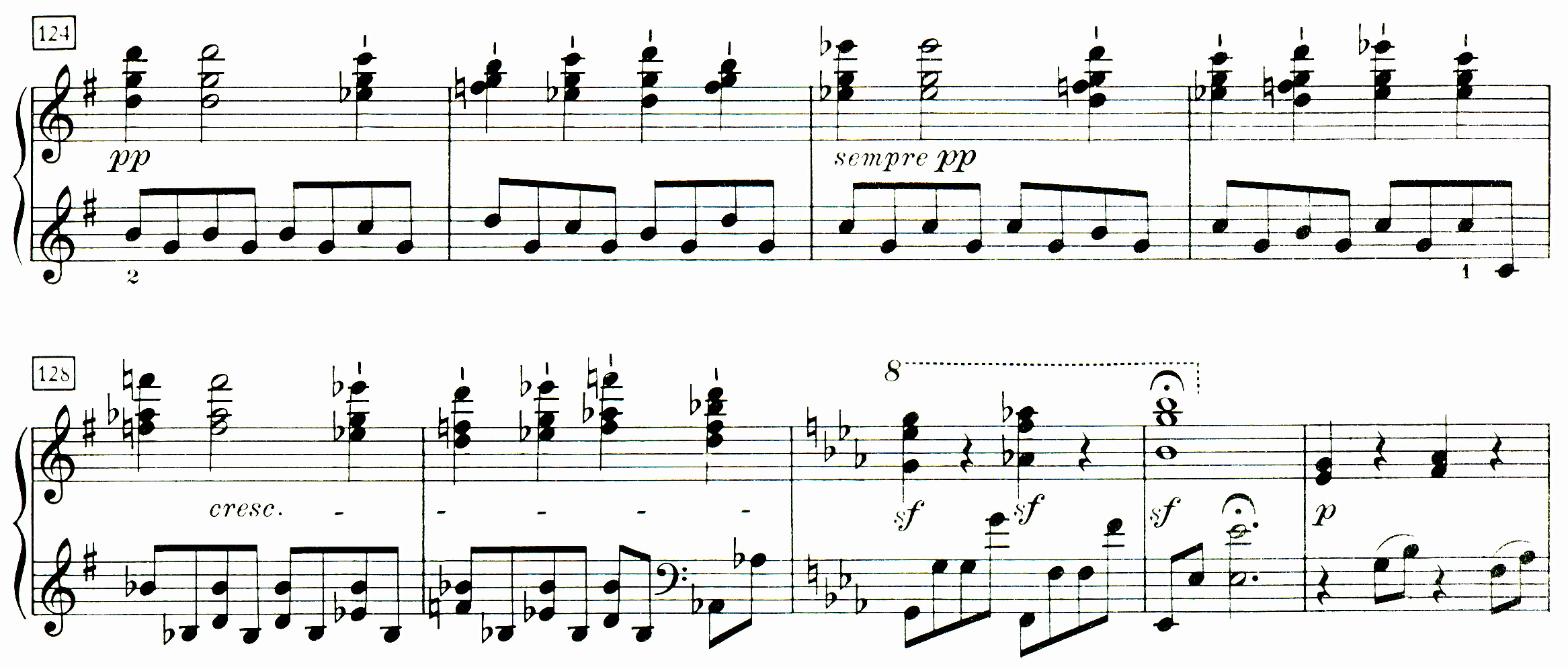 Signification
harmonic analysis
Sign
Content
Semiotics
tonal modulation G maj ® E-flat maj
Communication
Poiesis
Neutral Niveau
Physical
Psychic
Aesthesis
Symbolic
Content
Realities
Signification
Expression
Sign
Embodiment
Teak Leaves at the Temples
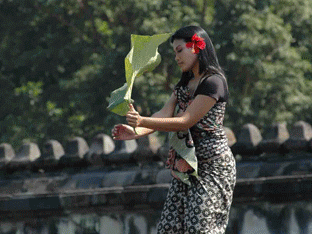 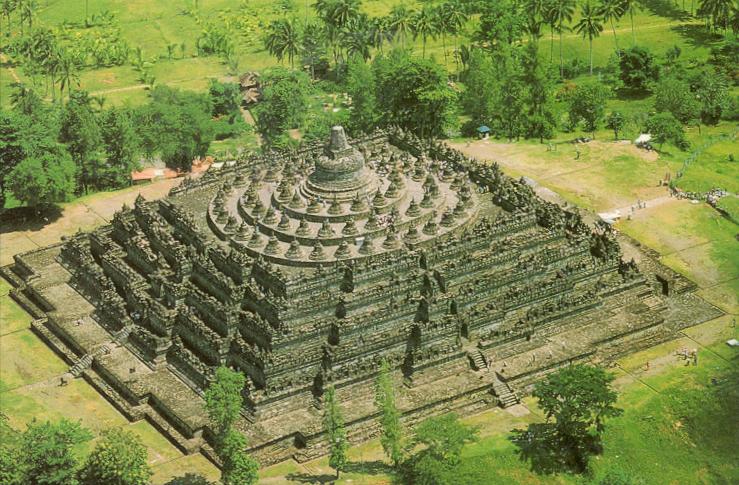 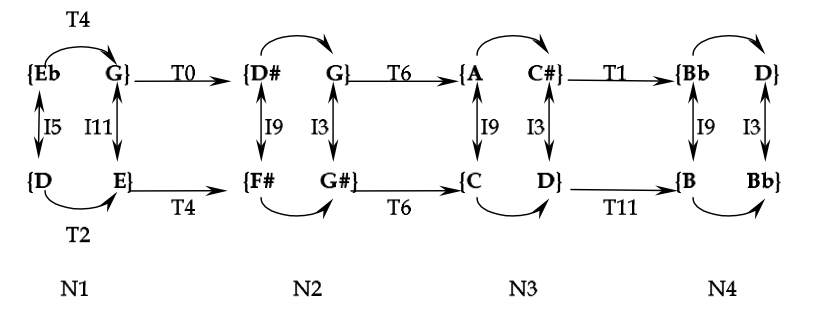 Facts
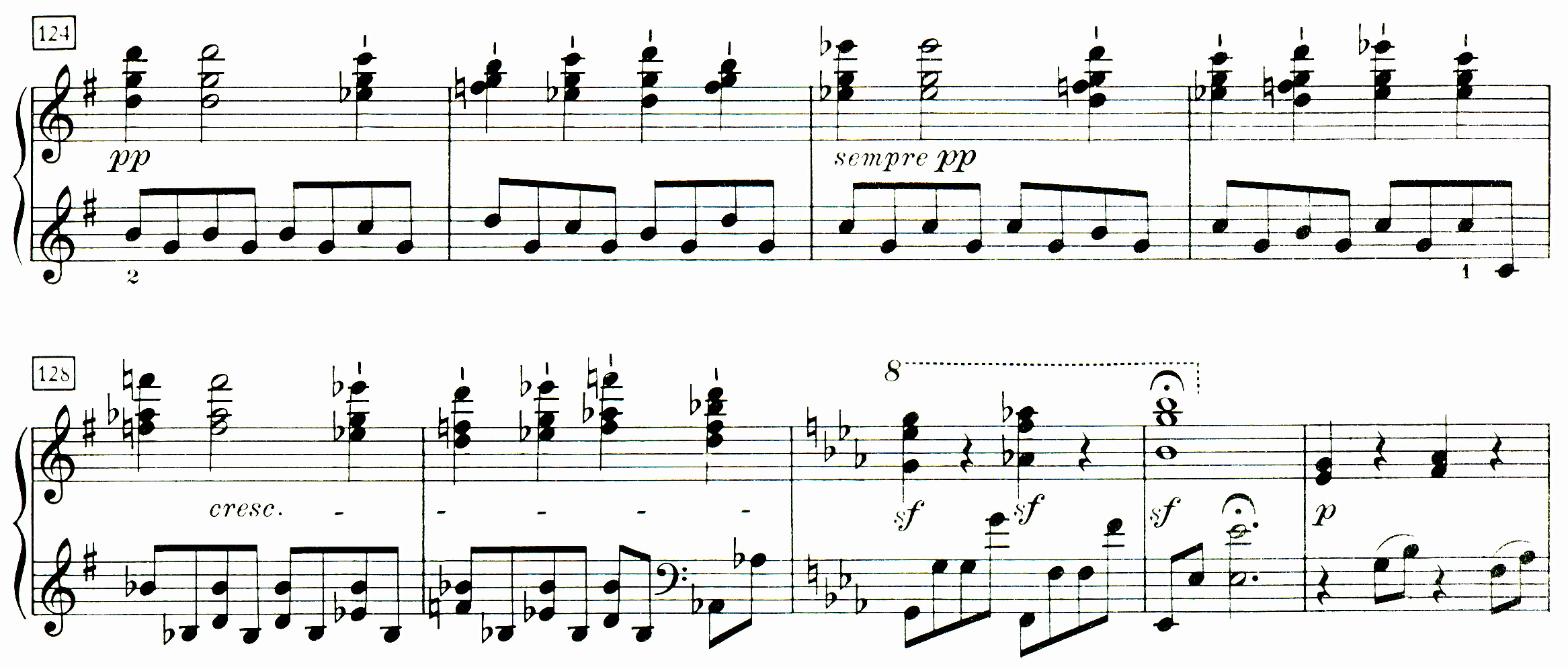 realities
communication
Processes
Gestures
signs
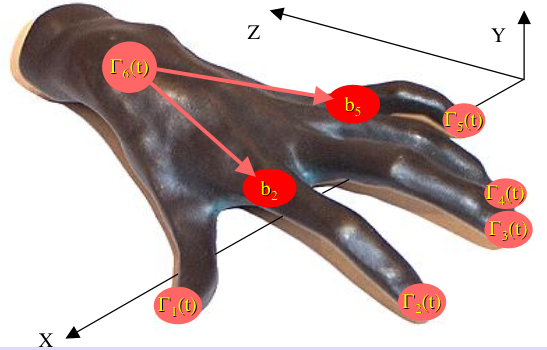 The Oniontology of Music
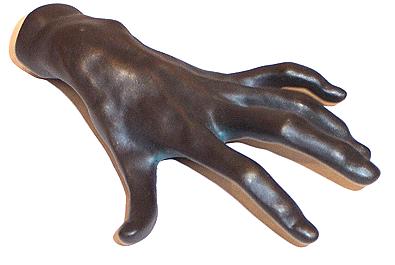 Gesture
MIDI
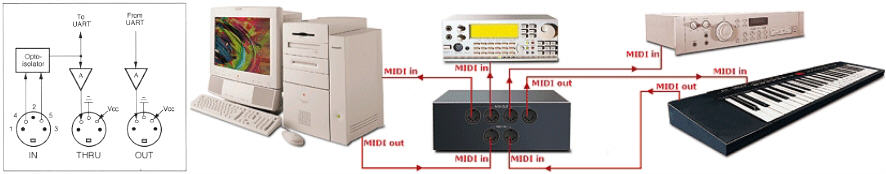 Process
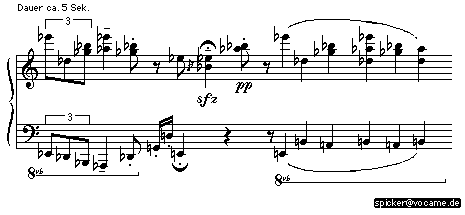 Facts
Embodiment
to make
to refer to
to be the case
Gesture
Process
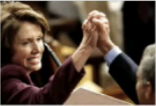 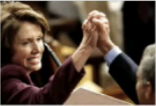 Facts
Embodiment
Gesture
disembodiment & schematization
Process
evaluation & dissection
Facts
Embodiment
Louis Hjelmslev‘s Babuschka-Principle
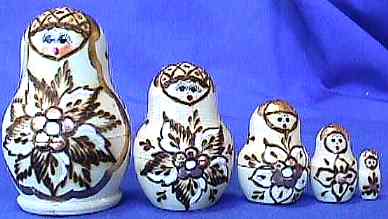 Sign systems are boxed systems, 
having components, which 
are composed of sign subsystems, 
which are again composed of
sign subsystems, etc.
Expression
Signification
Content
„Firework“
Firework
Expression
Signification
Content
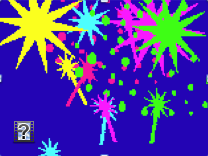 Connotation
„Firework“
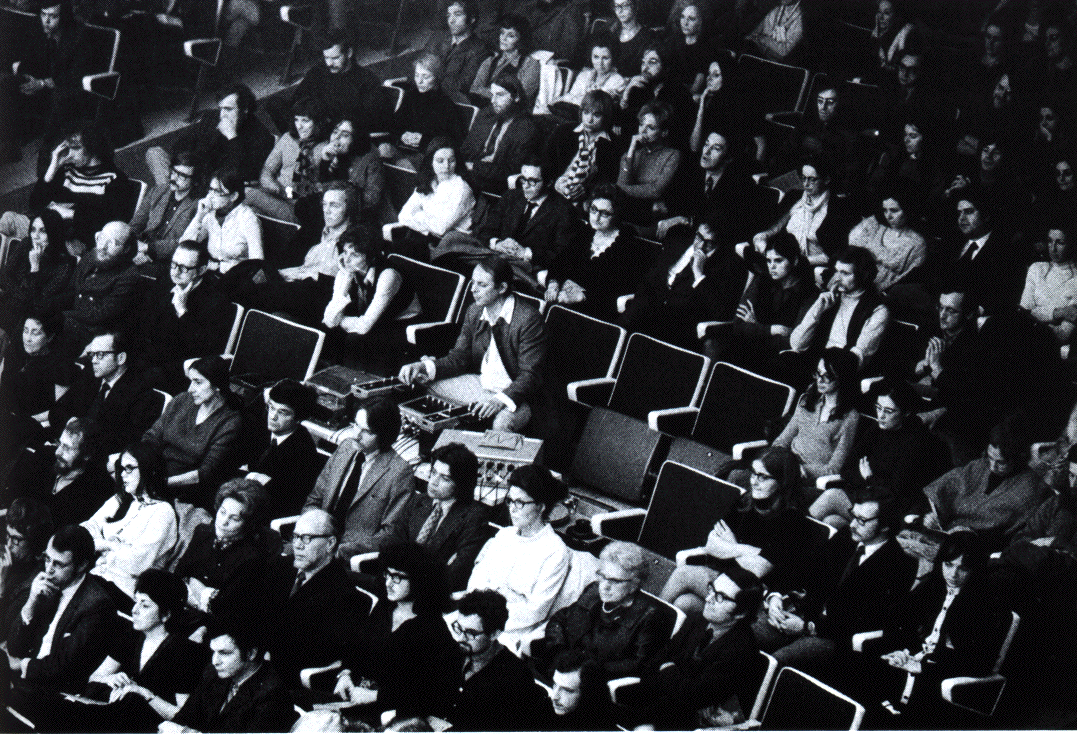 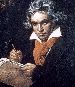 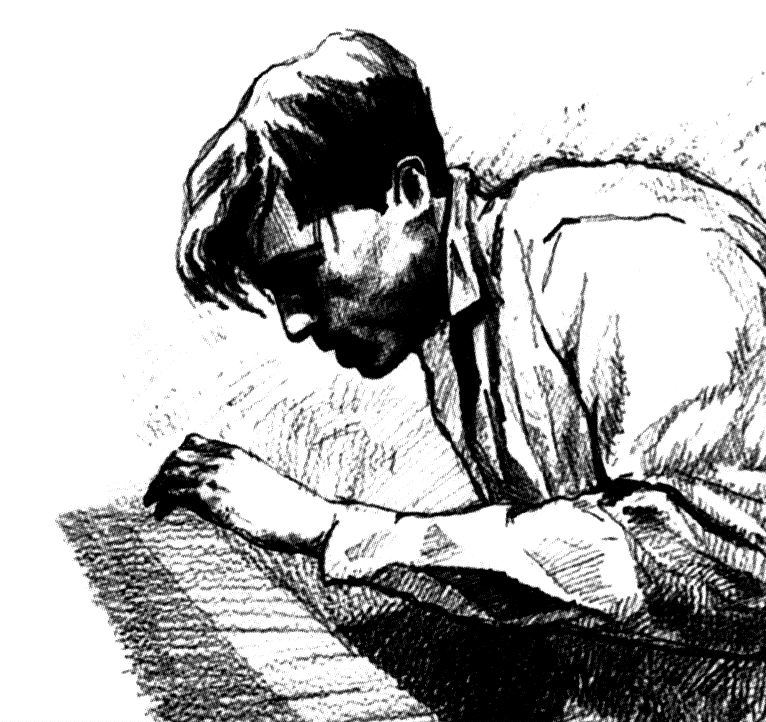 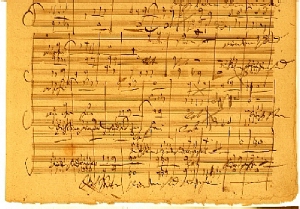 Poiesis: 
Interpreter
Neutral Niveau: 
Recording (e.g. CD)
Aesthesis: 
Listener
pitch
onset
position
tip space
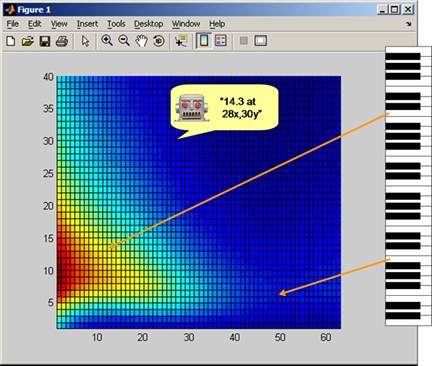 Renate Wieland & Jürgen Uhde:Forschendes Üben
Die Klangberührung ist das Ziel der zusammenfassenden Geste, der Anschlag ist sozusagen die Geste in der Geste.
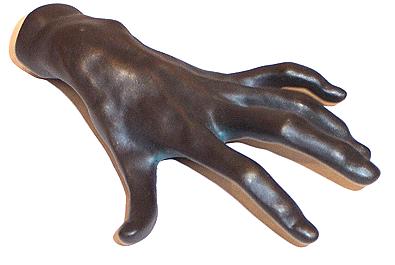 The sound contact is the target of the embracing gesture, the touch is so to speak the gesture within the gesture.
knot
loop
Hypergestures!
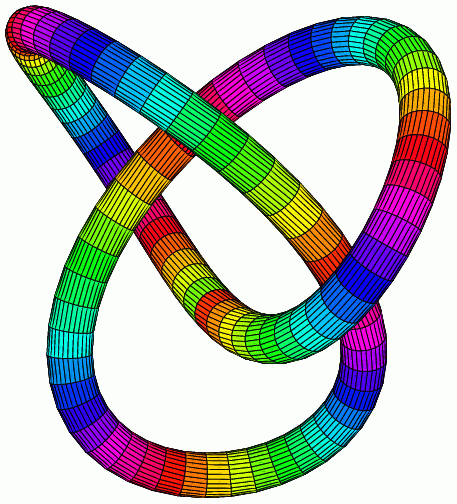 „loop of  loops “
Communication ~ HOW
Poiesis
Neutral Niveau
Aesthesis
Expression
Semiotics ~ WHY
Signification
Content
Expressive performance has these two directions:
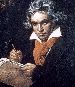 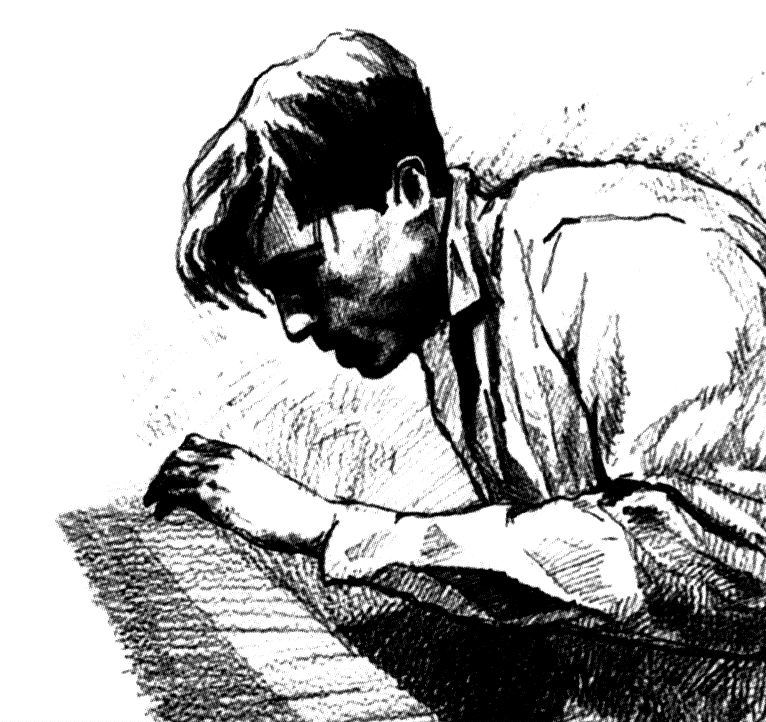 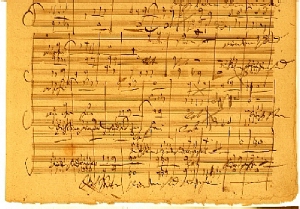 CSI
Semiotic Expressivity „WHY?“
If adequate shaping of performance works, it has to deal with the semiotic anatomy of the message. 
Let us consider the message as built from the complex poietic communication unit that is defined by CSI = Composer —>  Score —> Interpreter.
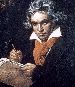 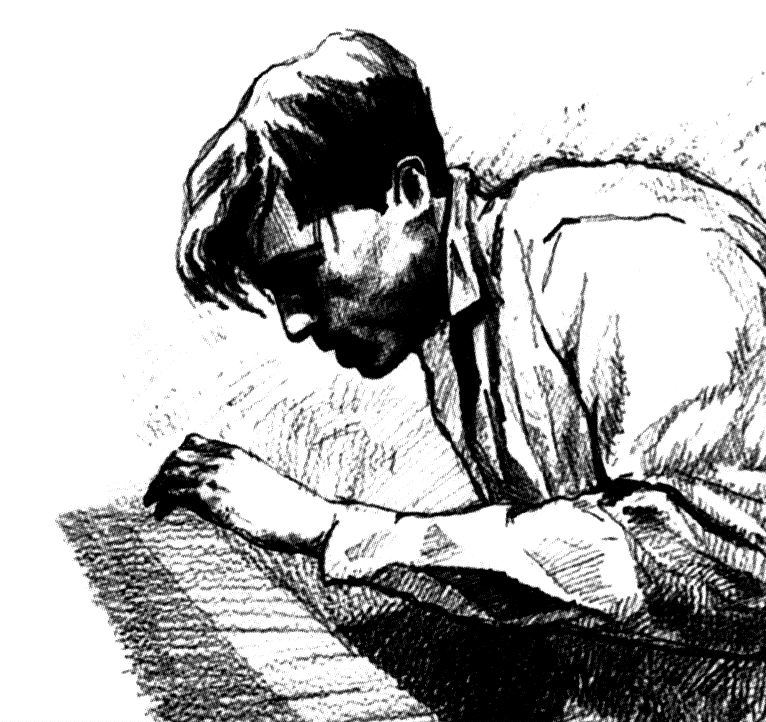 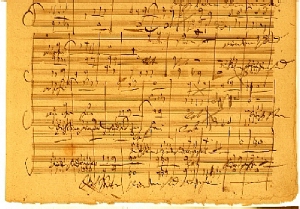 Expression
CSI
Signification
Realities
Content
Embodiment
Semiotic Expressivity „WHY?“
This anatomy is centered around the score's sign expressions and points to a variety of contents specified by embodiment and realities.
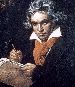 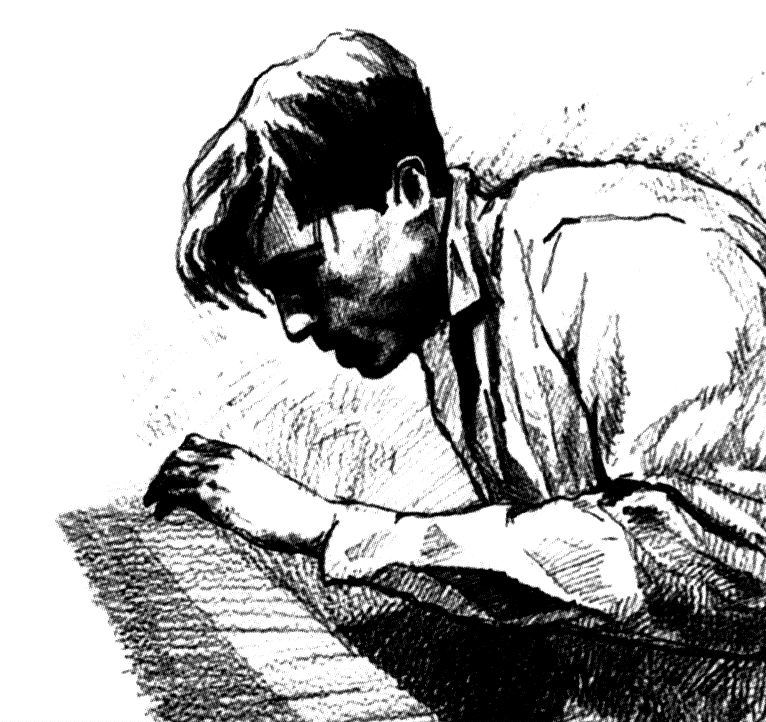 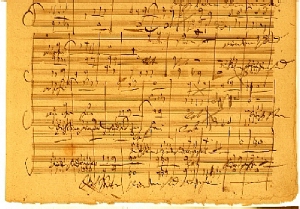 psychological
CSI
physical
symbolic/mental
facts
processes
gestures
Examples of CSI-defined contents in realities/embodiment:
emotions, feelings, 
soul state of musical 
entity and/or the audience
drama
e-motions asdynamic entities,
not results
sound
sound generators
body movement,Fourier gestures
harmonic values
motivic work
gestures of
harmonic modulation
Poiesis
Neutral Niveau
Aesthesis
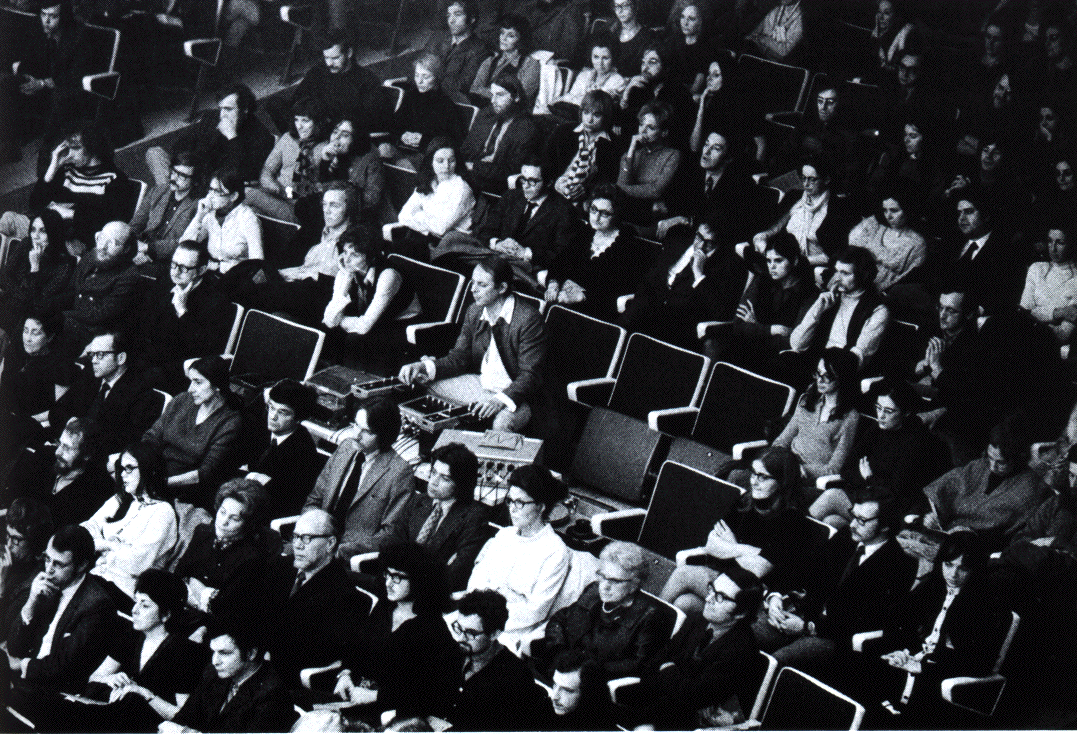 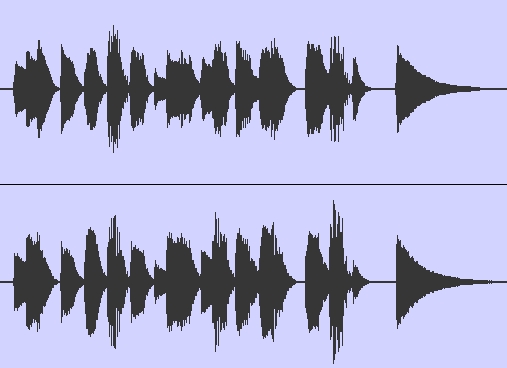 
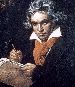 Expression
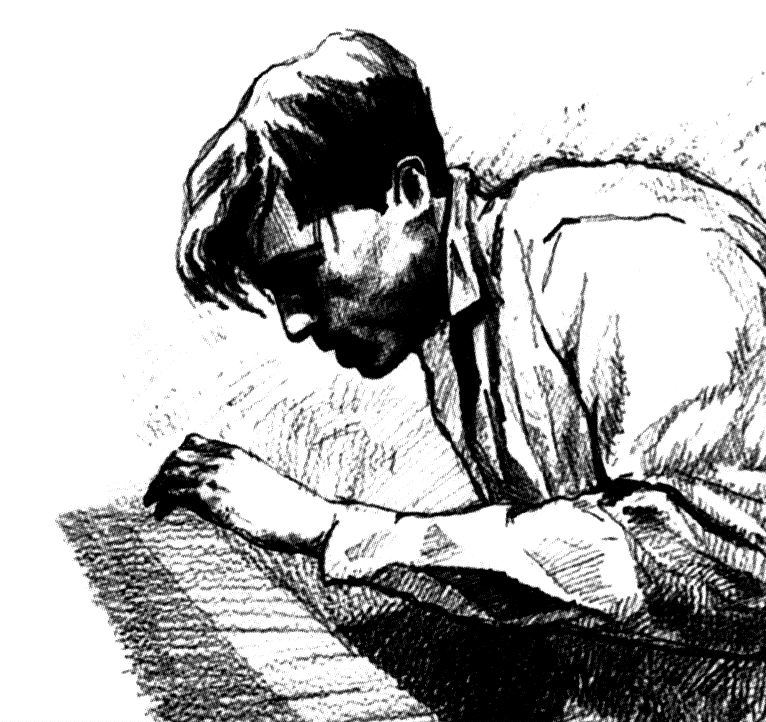 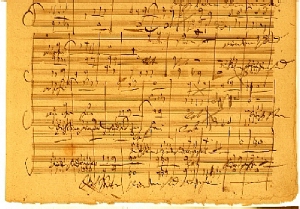 CSI
Signification
Content
sssnd
ertwd generators
werwer gestures
sdfasdf
asdfasdf
fafafaf
tions, feelings, 
of musical 
entity and/or
drama
e-motions asdynamic entities,
not results
tions, feelings, 
wewewe/or
xxx
tions, feelings, 
of musical 
entity and/or
afafaf
wert
asdadsfadsf
adsf
ad
sound
sound generators
body movement,Fourier gestures
Realities
Realities
Realities
motivic work
gestures of
modulation
wewewewewe
wretwret
!!!!
afafafaf
harmonic values
wewewewe
??????
Embodiment
Embodiment
Embodiment
Rhetoric Expressivity „HOW?“
psychological
physical
symbolic
HOW?